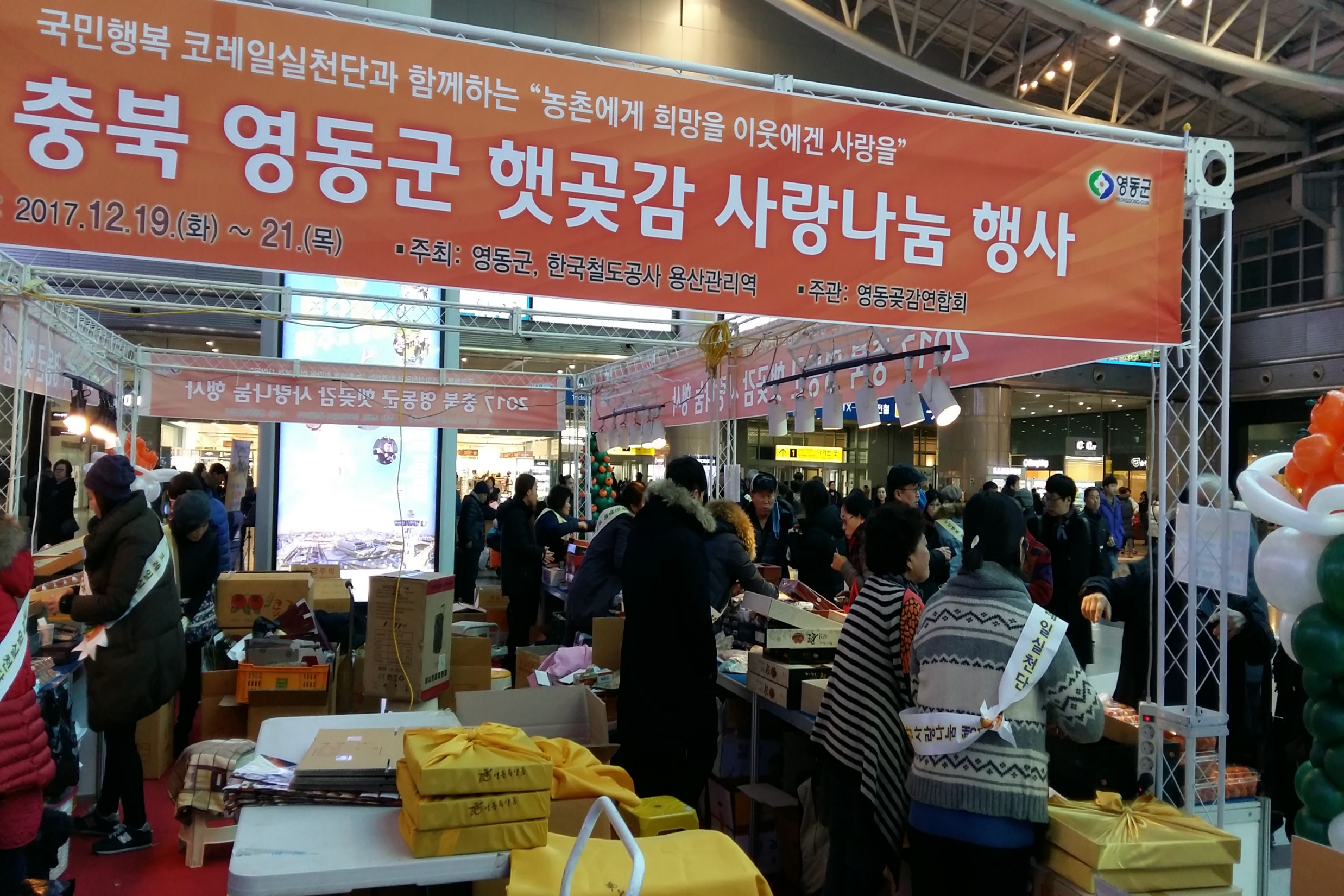 [Speaker Notes: 먼저, 지금의 옥천입니다.]
3-1.  2018년 봄철 산불전문예방진화대원 모집 
2018. 1. 12(금)까지 / 80명
서류전형(1차), 면접 및 체력검사(2차)
운영기간 : 2018. 2. ~ 5. 31.
주요임무 : 산불발생 요인 사전제거 및 산불진화

3-2.  설명절 영동곶감 홍보
2018. 1. 25. ~ 2. 20./한국언론진흥재단(케이블방송3사)
60,000천원 / 영동곶감TV-CF영상 송출
3-3.  농림사업 보조사업 대상자 의견 및 수요조사 
임산물 저장 건조시설 외 16종 / 2,189백만원
사업기간 : 2018. 1. 5. ~ 1. 26.
 조사내용
   - 확보된 예산범위 내 우선순위에 의거 사업희망여부 조사
   - 희망 사업량 및 사업예정지 등의 세부사업계획
▣  이달의 중점 홍보사항
2018 설 명절 영동곶감  홍보 : 영동곶감TV-CF 영상 송출
봄철 산불전문예방진화대원 모집 : 마을방송

▣ 공무원 팀별 전입실적 보고
산림과 전입실적 (2017.12.28. 현재)
                                                                                                                                          (단위 :  명)
▣. 공무원 팀별 전입실적  보고 
향후 추진대책 
 - 산지전용 인허가시 관내 미거주자 전입 유도
 - 산불진화대원 등 기간제근로자 대상 인구증가 참여 협조